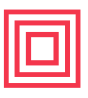 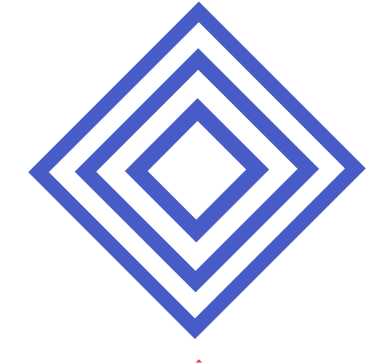 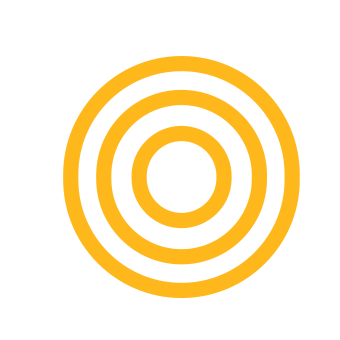 LESSON PLAN
Day 1: Intro to Neuroscience
ZONE: Software zone	AGE GROUP: 11-14 	DURATION: 1 hour
DESCRIPTION: 
Participants are going to be introduced to the meaning of neuroscience and how digital  fabrication can be used in neuroscience. They will also be introduced to thunkable platform that is used in mobile app development. 
ENGINEERING DESIGN CHALLENGE:  
Dr. Ahmed at Hamad Hospital has discovered that mobile phones caused us to depend on it in saving our information, and therefore we have started to depend less on our brain memory, and this affects our brain’s memory performance making it less performing than before and because of that we tend to forget things.Therefore Dr. Ahmed contacted us and have selected you all to be the scientists that will help him in developing a mobile phone application to train our memory.

LEARNING OBJECTIVES:
After this session, participants will be able to:
Recognize the interface structure of the platform.
Add, edit and delete a component from the thunkable platform interface.
Change the properties of components.
Create a well-designed welcome screen.

Material: 
Laptops, internet access
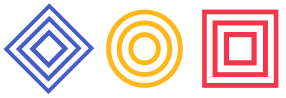 Studio56.qa
LESSON PLAN (Pg 1)
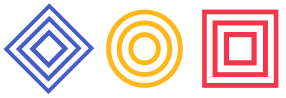 Studio56.qa
Day 2: Design the interface of the app
ZONE: Software zone	AGE GROUP: 11-14 	DURATION: 1 hour


DESCRIPTION: 
Participants are going to be design the interface of the app, they will add multiple screens, buttons, labels and customize the background.


LEARNING OBJECTIVES:
After this session, participants will be able to:
Design the game screen.
Add different components and customize their properties.
Design the won screen.
Design the lost screen.

Material: 
Laptops, internet access
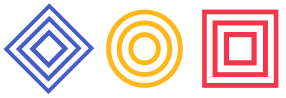 Studio56.qa
LESSON PLAN (Pg 1)
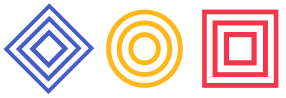 Studio56.qa
Day 3: Code the app #1
ZONE: Software zone	AGE GROUP: 11-14 	DURATION: 1 hour


DESCRIPTION: 
Participants are going to learn about block coding and the features of block coding in thunkable in more details, they are going to initialize variables and start coding the on-start handler.


LEARNING OBJECTIVES:
After this session, participants will be able to:
Use block coding to program the game.
Code the welcome screen to make the button in it to navigate to the game screen.
Initialize the variables that are going to be used in the game screen and the app.
Code the on-start handler.


Material: 
Laptops, internet access
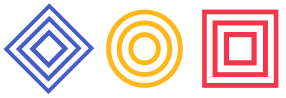 Studio56.qa
LESSON PLAN (Pg 1)
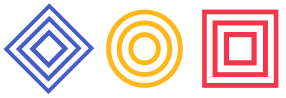 Studio56.qa
Day 4: Code the app #2
ZONE: Software zone	AGE GROUP: 11-14 	DURATION: 1 hour


DESCRIPTION: 
Participants are going to program the app to flash a series of colors and the player should remember this series of colors.


LEARNING OBJECTIVES:
After this session, participants will be able to:
Finish coding the on-start handler.
Code the fill color list function.
Code the flash Red, flash Blue, flash Green, flash Yellow functions.



Material: 
Laptops, internet access
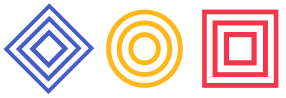 Studio56.qa
LESSON PLAN (Pg 1)
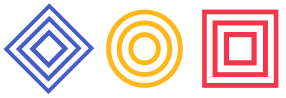 Studio56.qa
Day 5: Code the app #3
ZONE: Software zone	AGE GROUP: 11-14 	DURATION: 1 hour


DESCRIPTION: 
Participants are going to program the any button click handler and code the won and lost screen.


LEARNING OBJECTIVES:
After this session, participants will be able to:
Code the any button handler.
Code the won screen.
Code the lost screen.



Material: 
Laptops, internet access
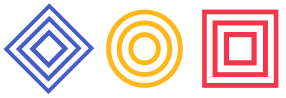 Studio56.qa
LESSON PLAN (Pg 1)
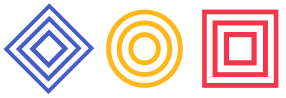 Studio56.qa